Parcours CLASSIC
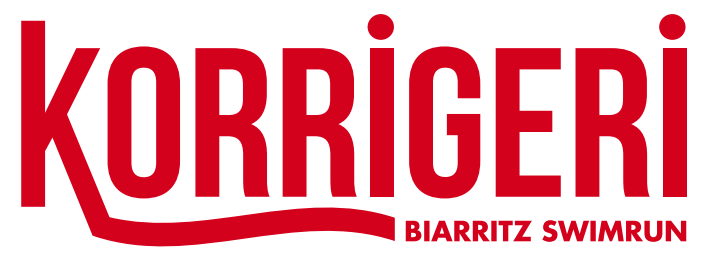 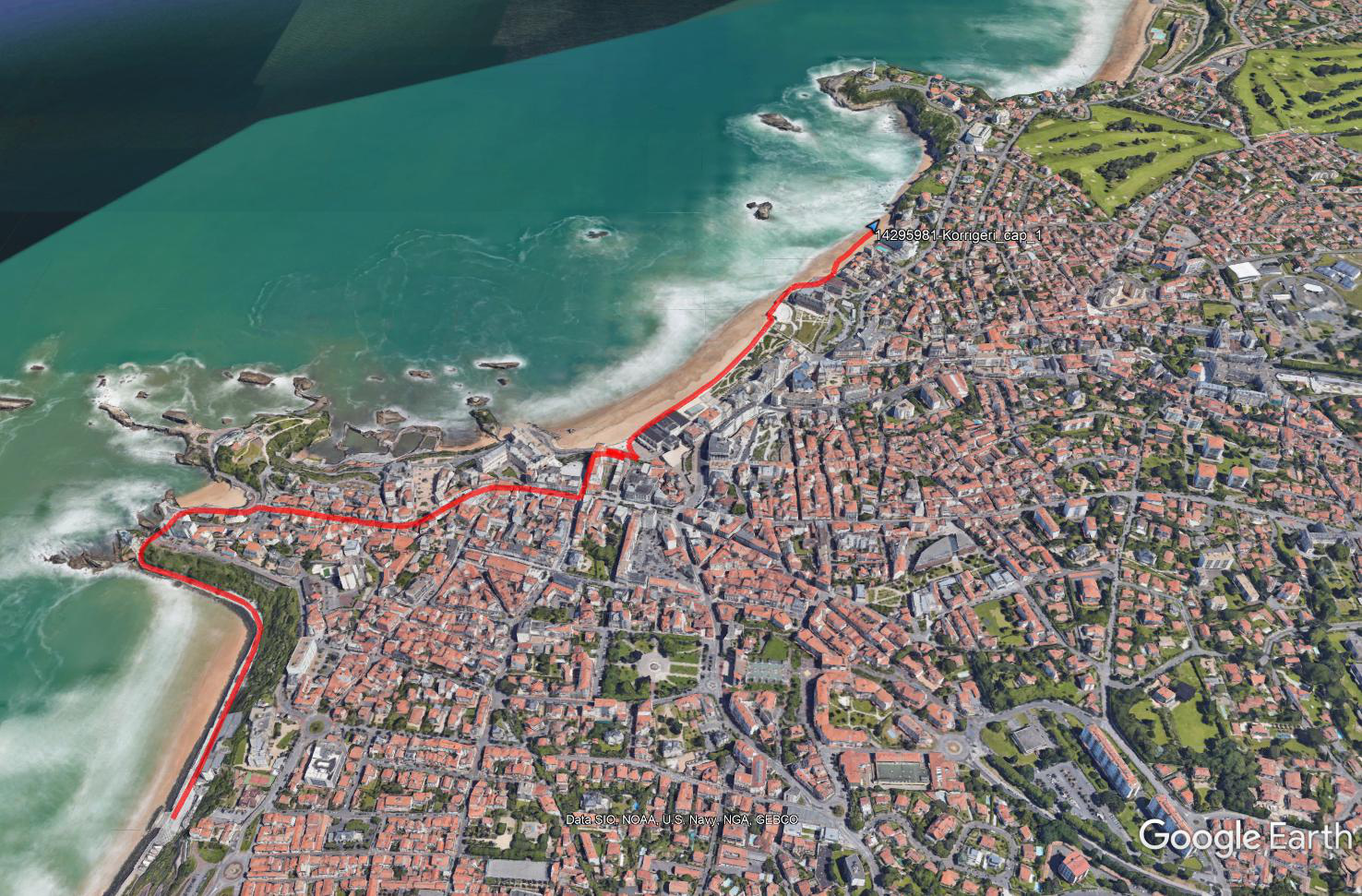 Section 1/9

Course à pied
Côte des basques
Miramar

2.600 m
Arrivée section 1
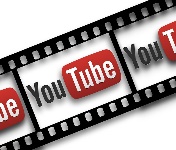 Départ section 1
https://youtu.be/hgQE1KT4nAI
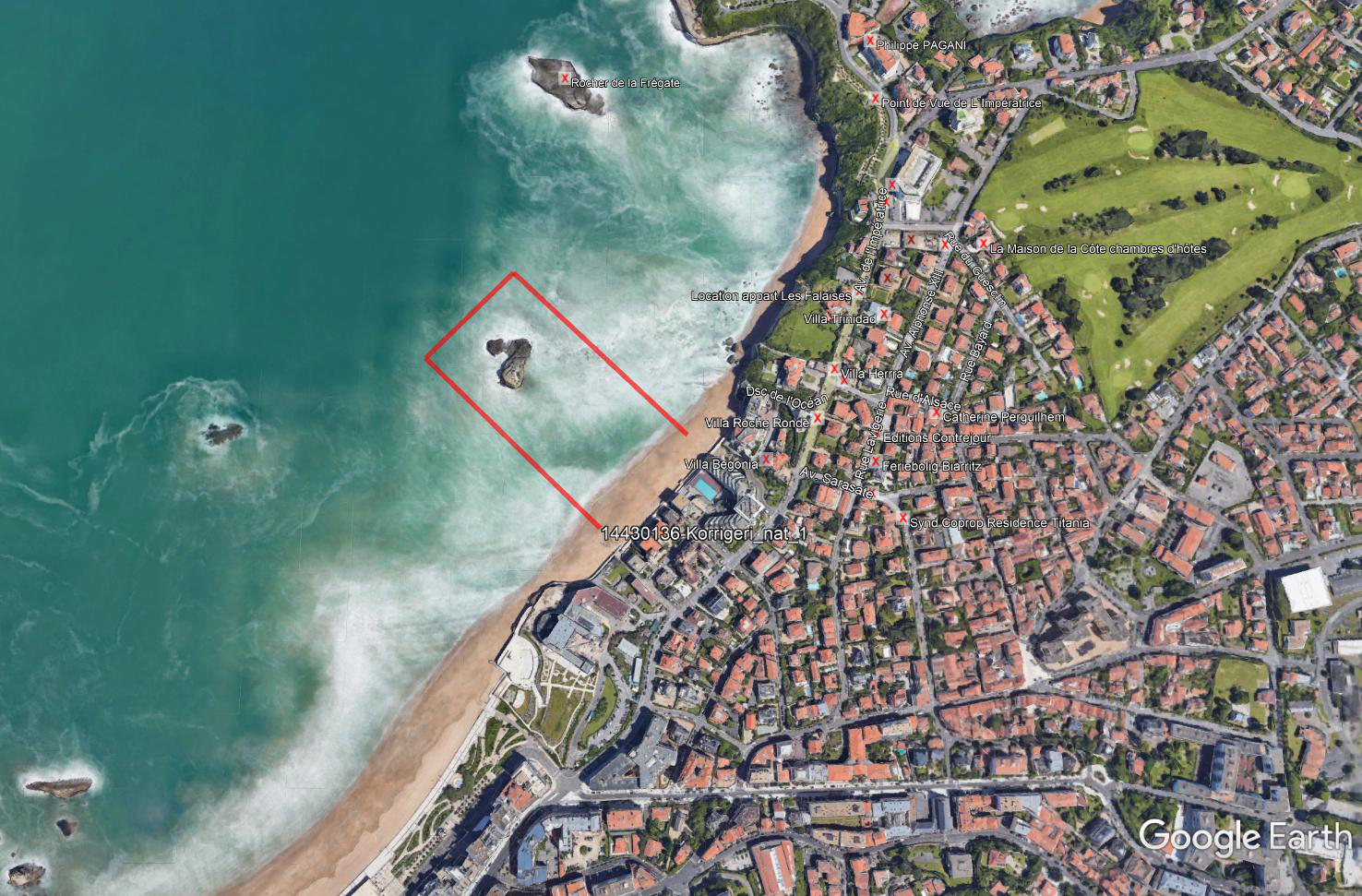 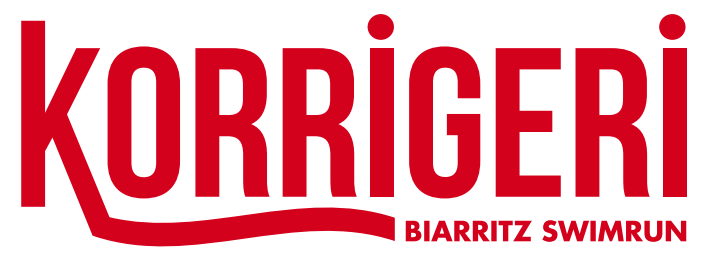 Section 2/9

Natation
Miramar
Miramar

700 m
Départ section 2
Arrivée section 2
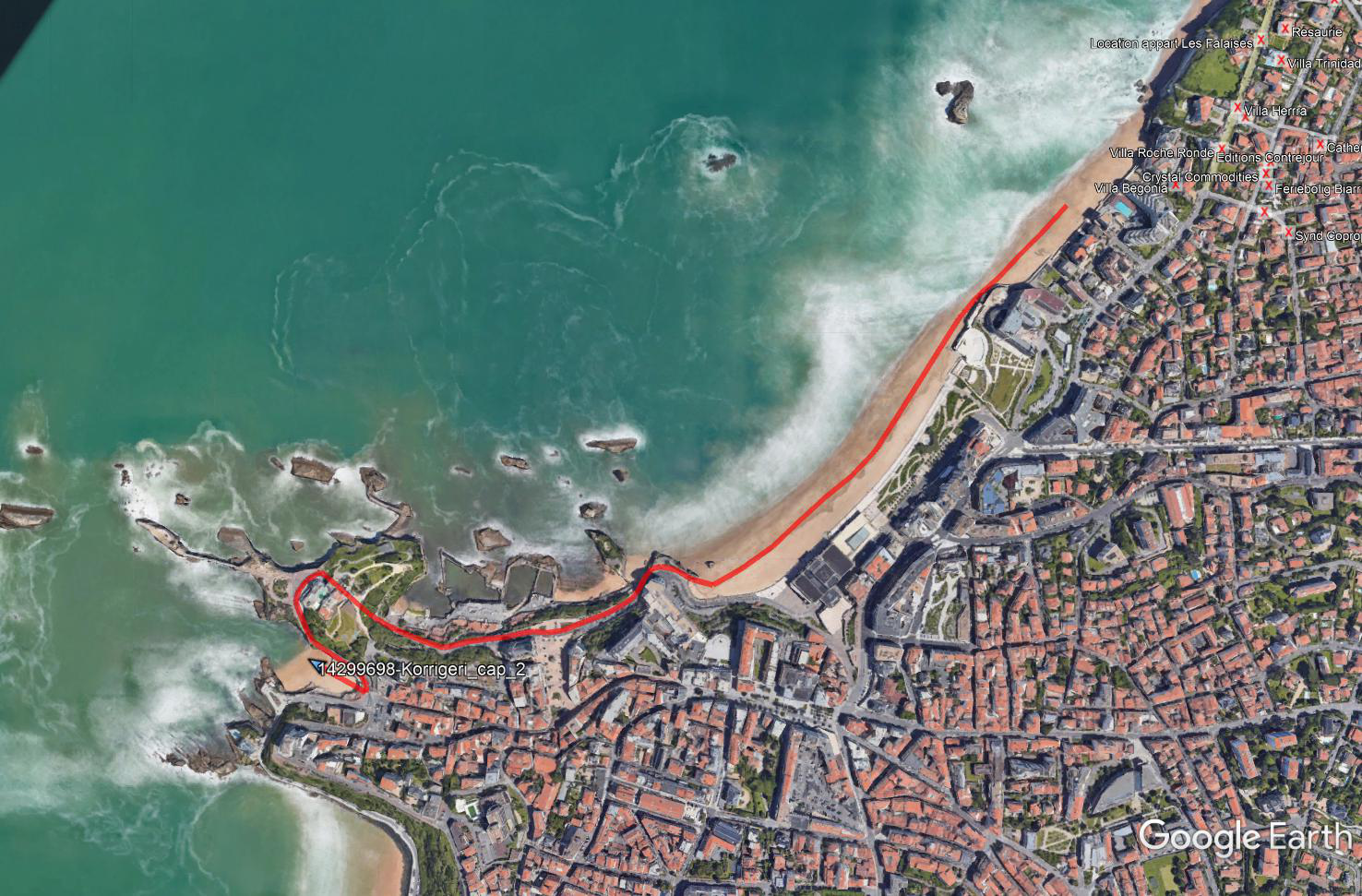 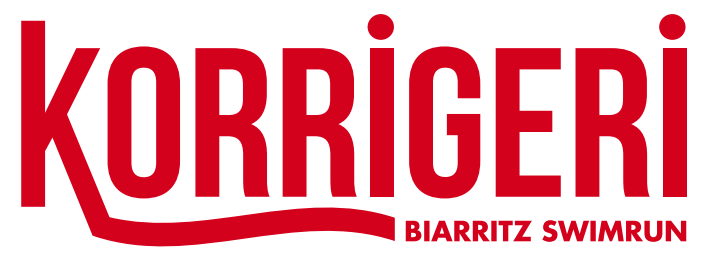 Section 3/9

Course à pied
Miramar
Port vieux

1.700 m
Départ section 3
Arrivée section 3
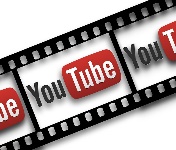 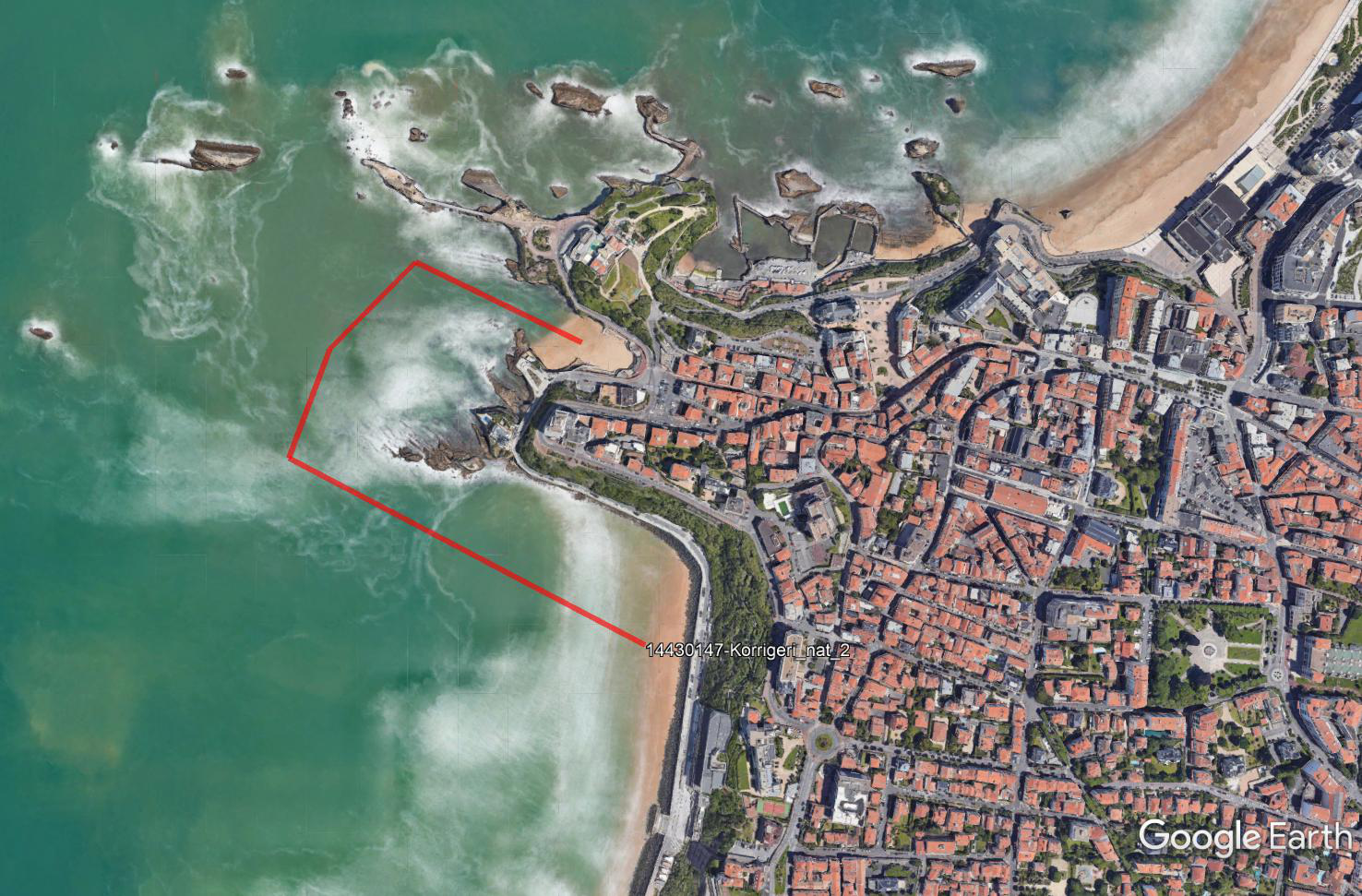 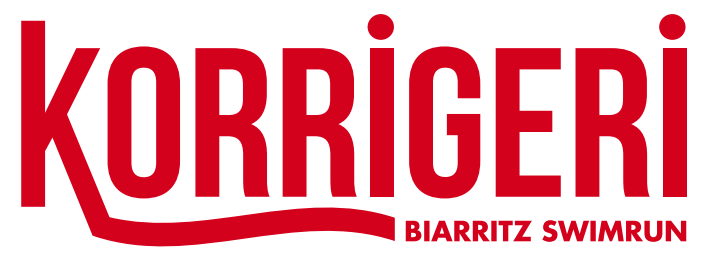 Section 4/9

Natation
Port vieux
Côte des basques

900 m
Départ section 4
Arrivée section 4
Ravitaillement 1
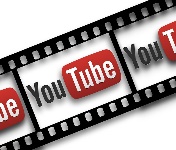 https://youtu.be/0t-OxL4fPHw
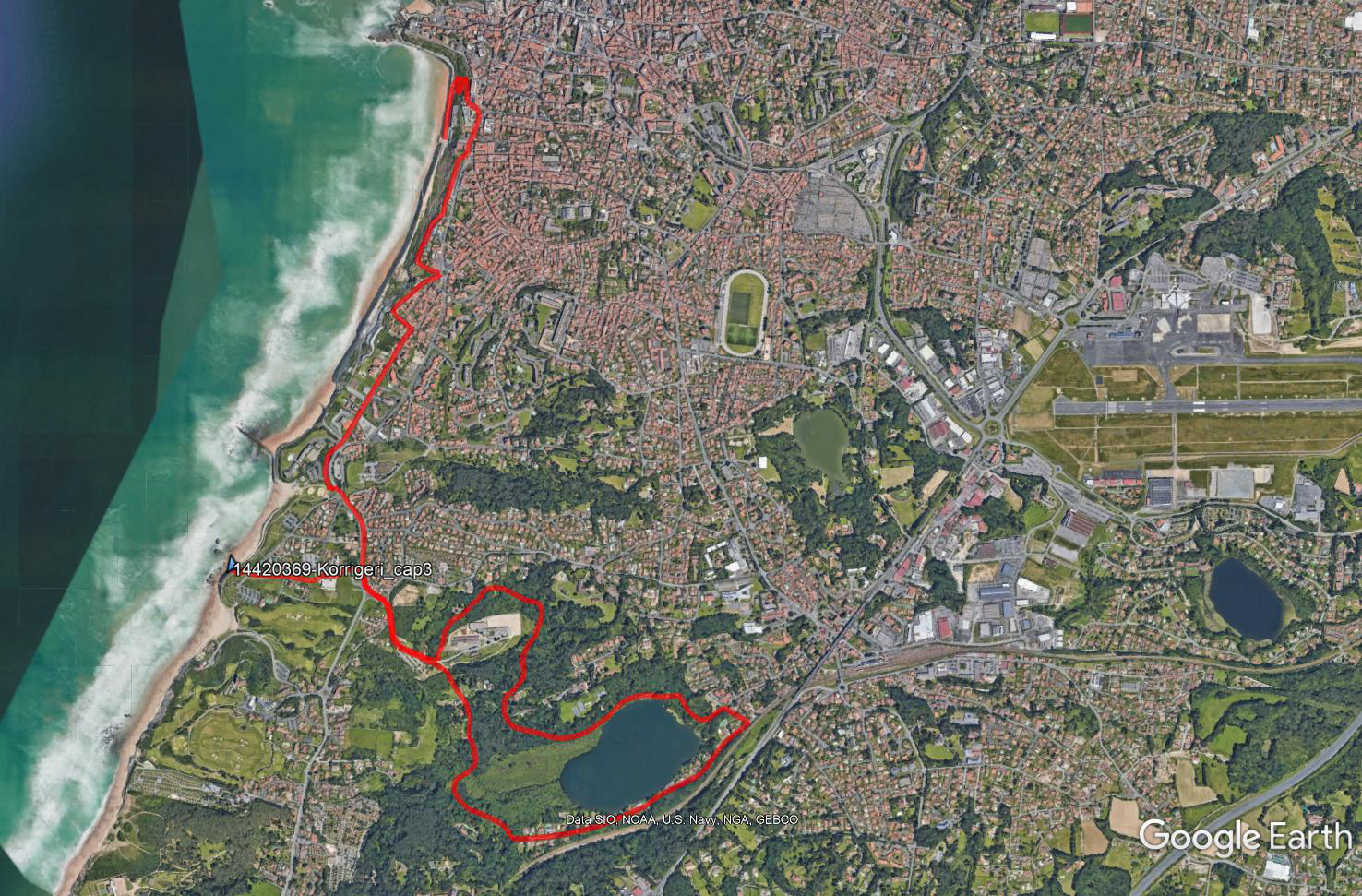 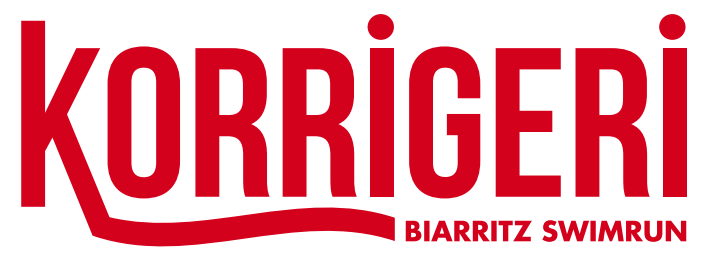 Départ section 5
Section 5/9

Course à pied
Côte des basques
Milady

10.400 m
Arrivée section 5
Ravitaillement 2
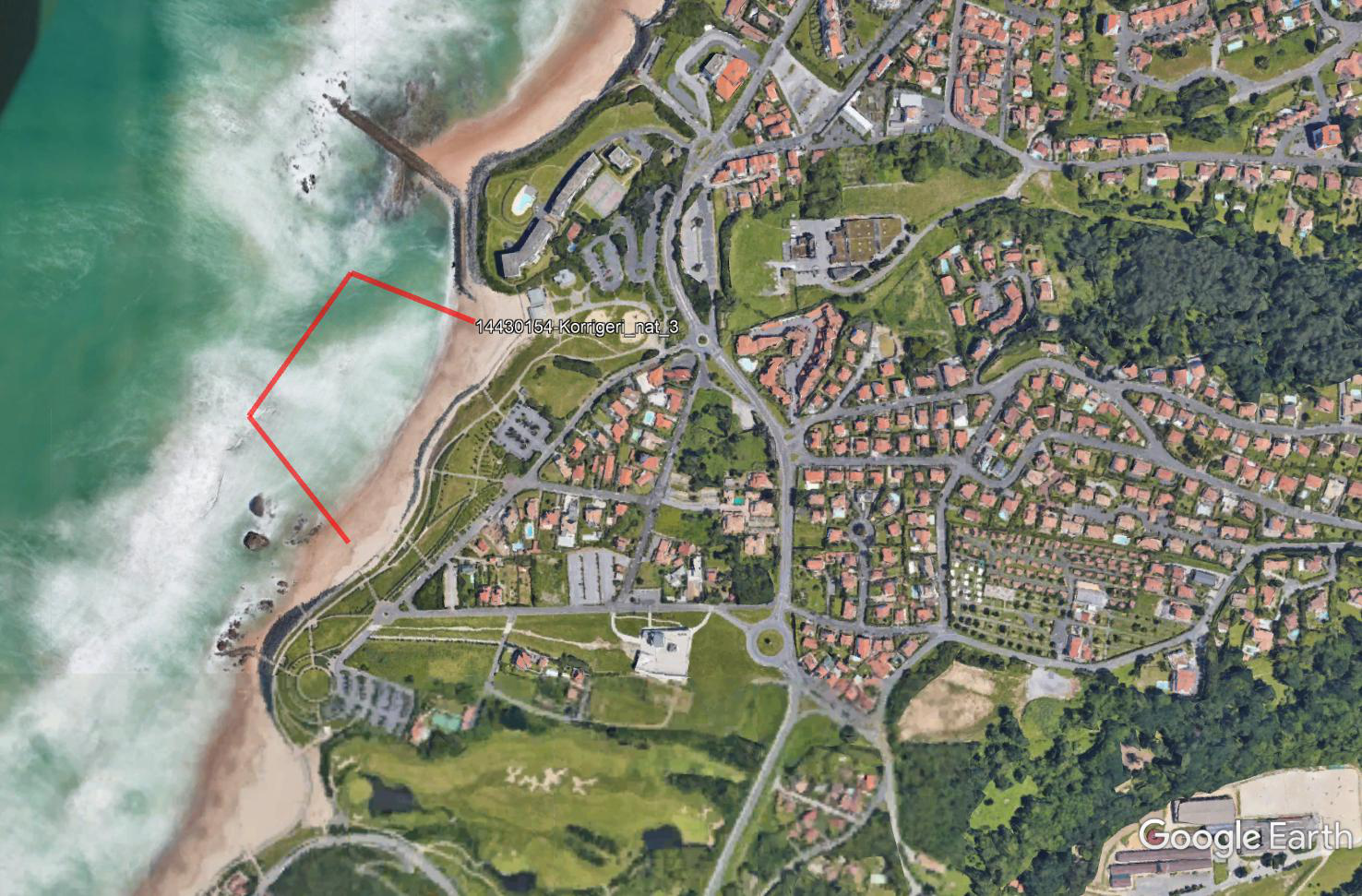 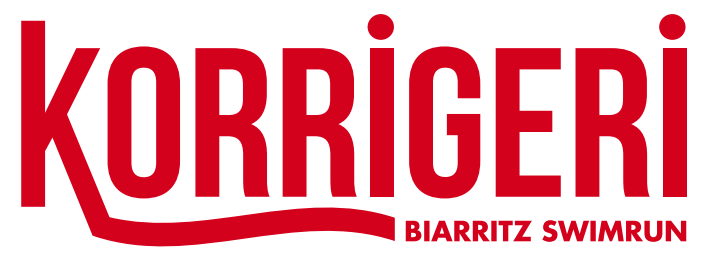 Section 6/9

Natation
Milady
Milady

500 m
Arrivée section 6
Départ section 6
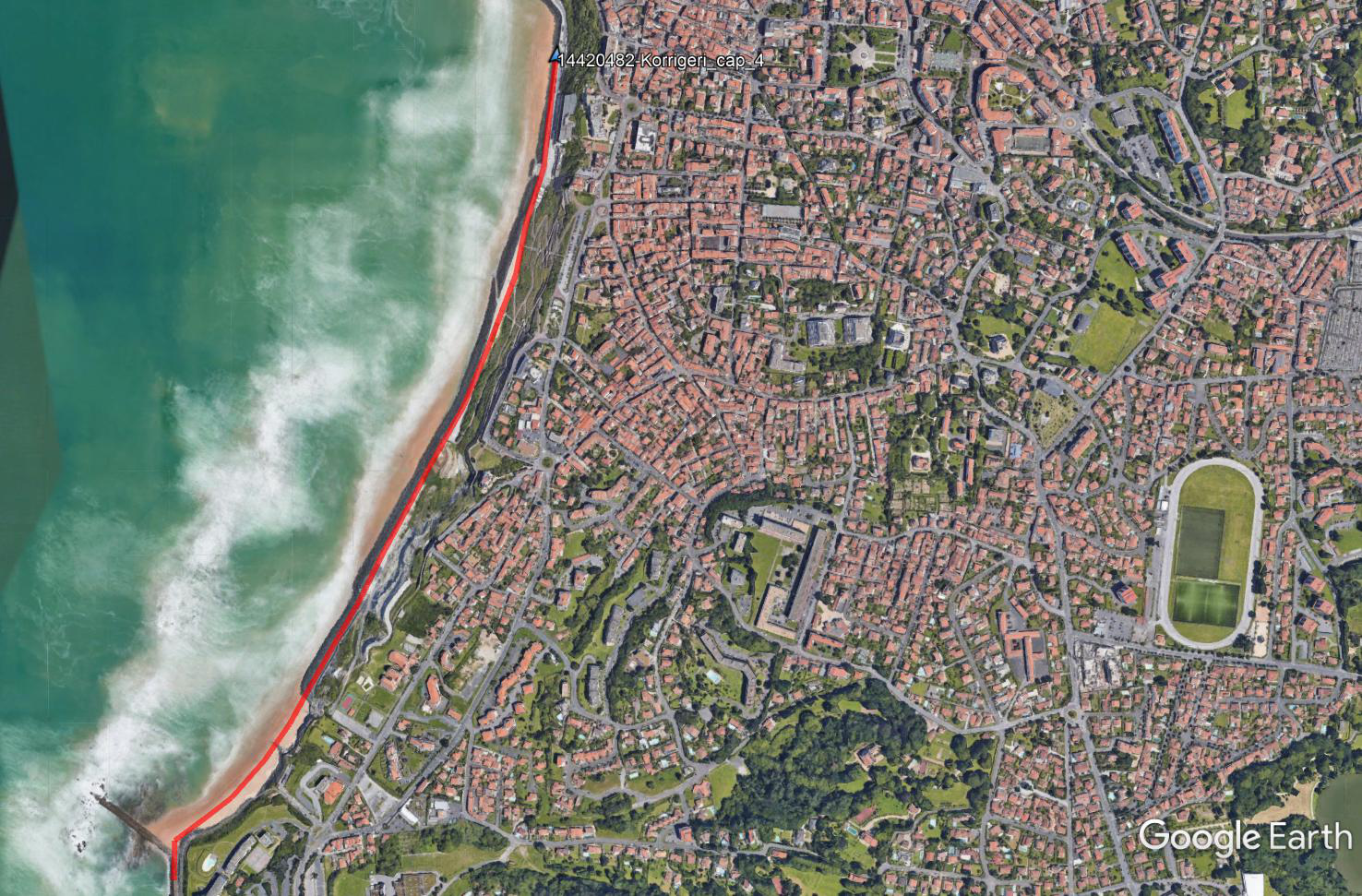 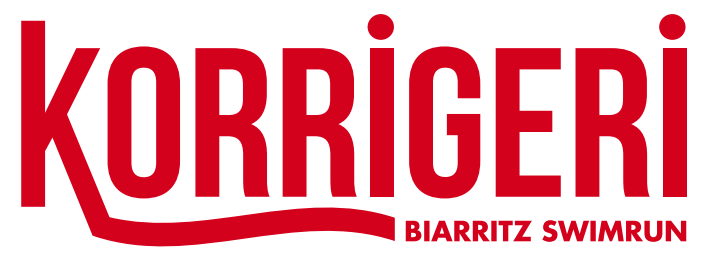 Arrivée section 7
Section 7/9

Course à pied
Milady
Côte des basques

2.100 m
Attention possible zone en dolphin. 
La sécurité se réserve le droit de modifier le parcours pour les équipes retardataires
Départ section 7
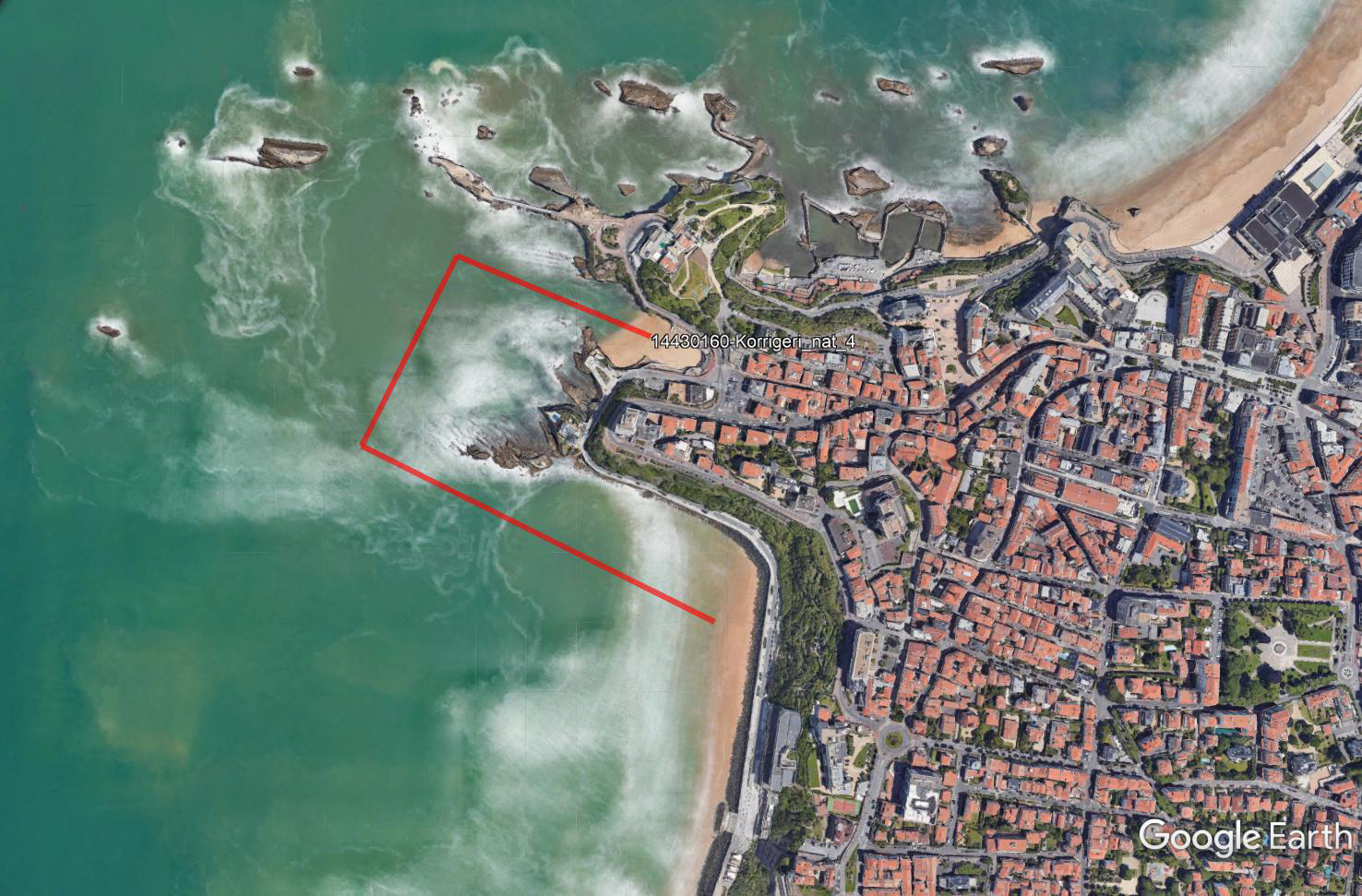 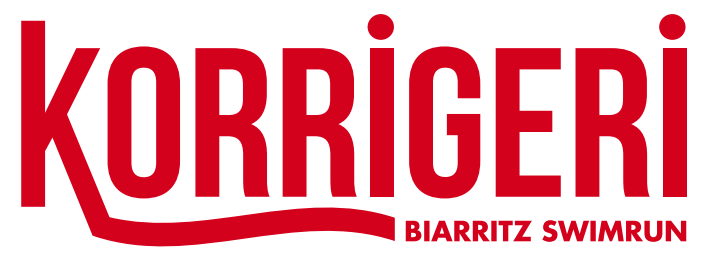 Section 8/9

Natation
Côte des basques
Port vieux

900 m
Arrivée section 8
Départ section 8
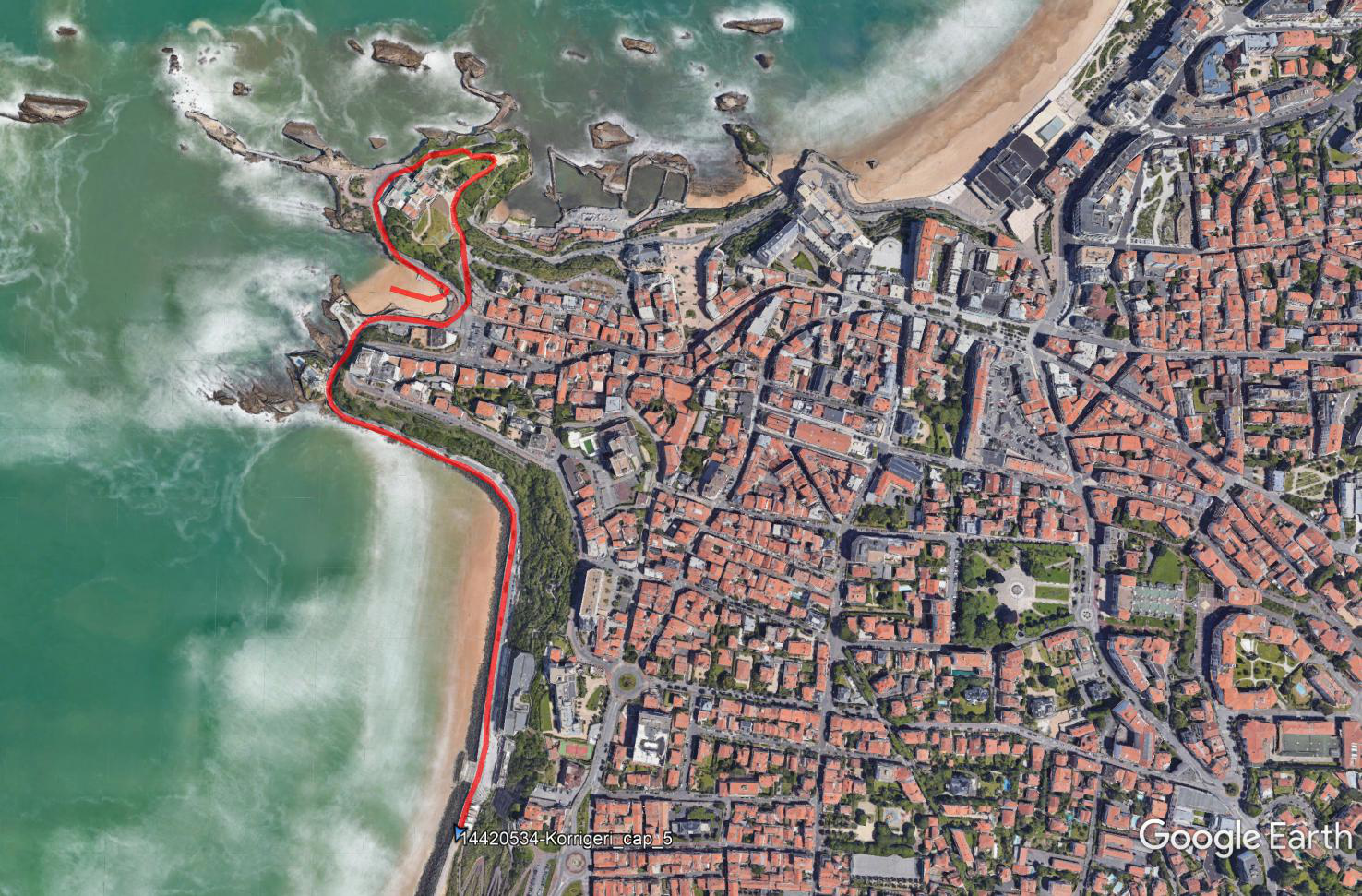 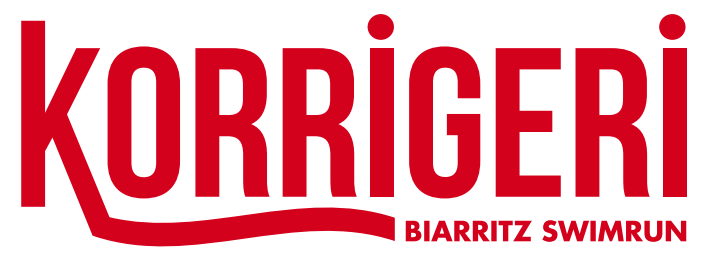 Section 9/9

Course à pied
Port vieux
Côte des basques

2.100 m
Départ section 9
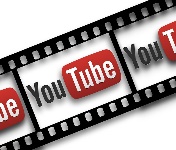 Arrivée section 9
https://youtu.be/ByeAAak74pY
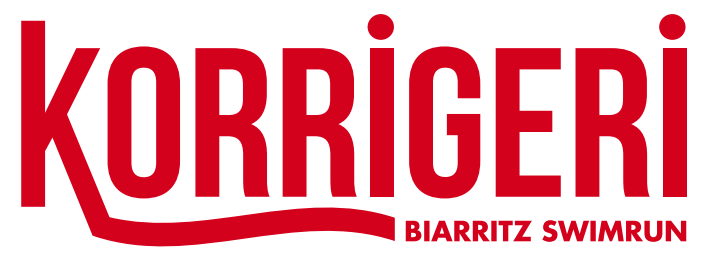 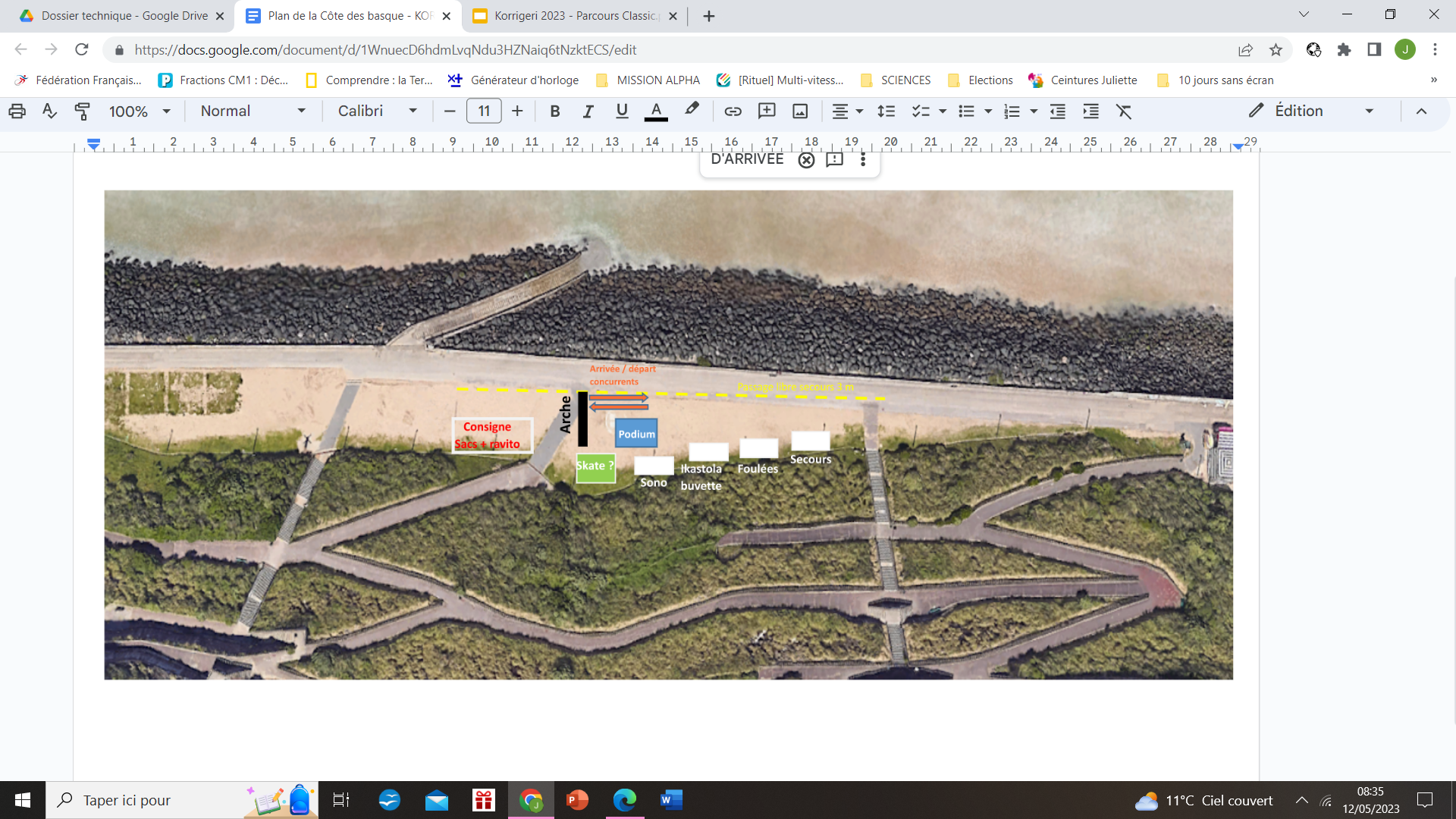 Zone
d’arrivée